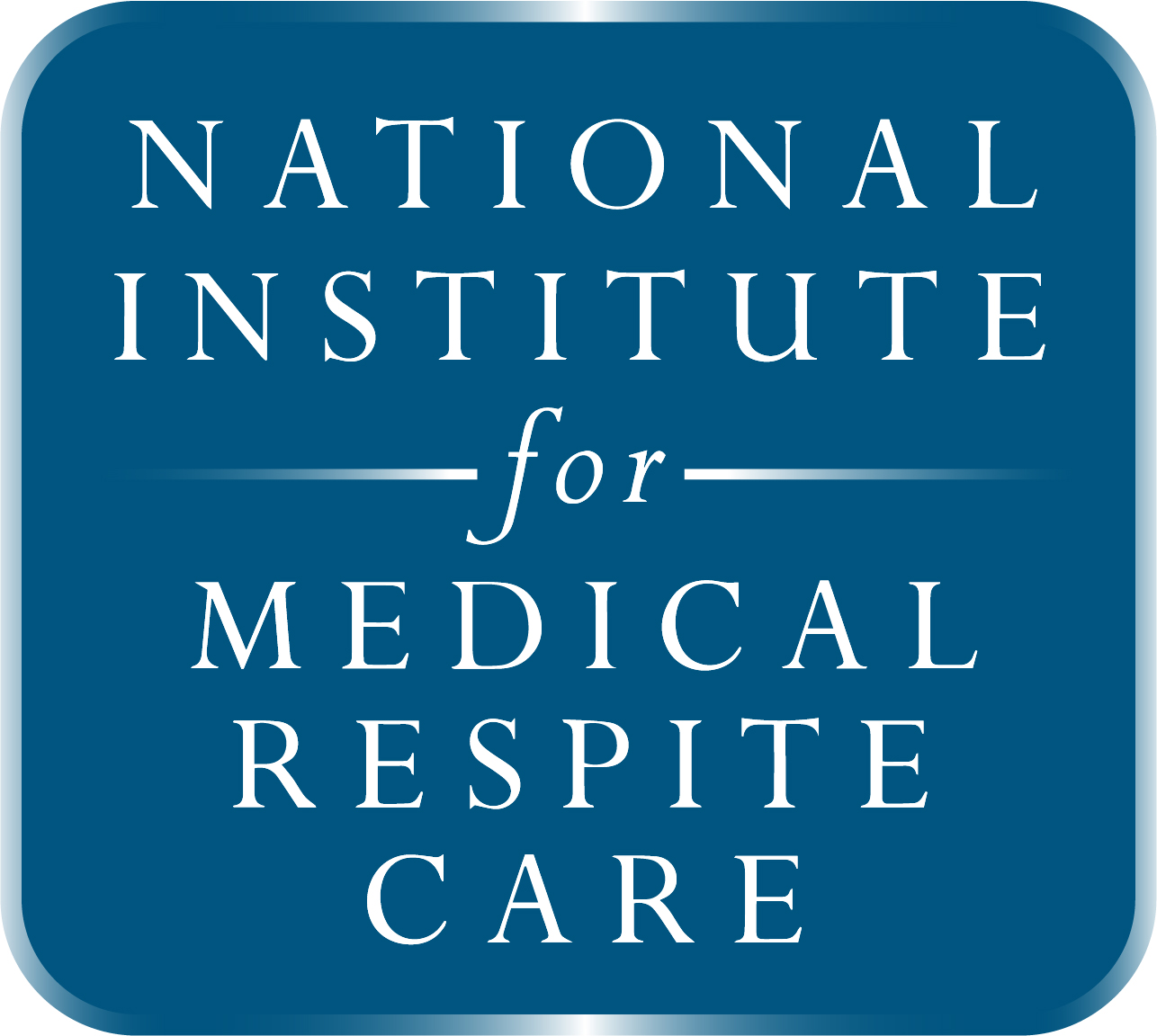 Presentation Title
Date
Presenters
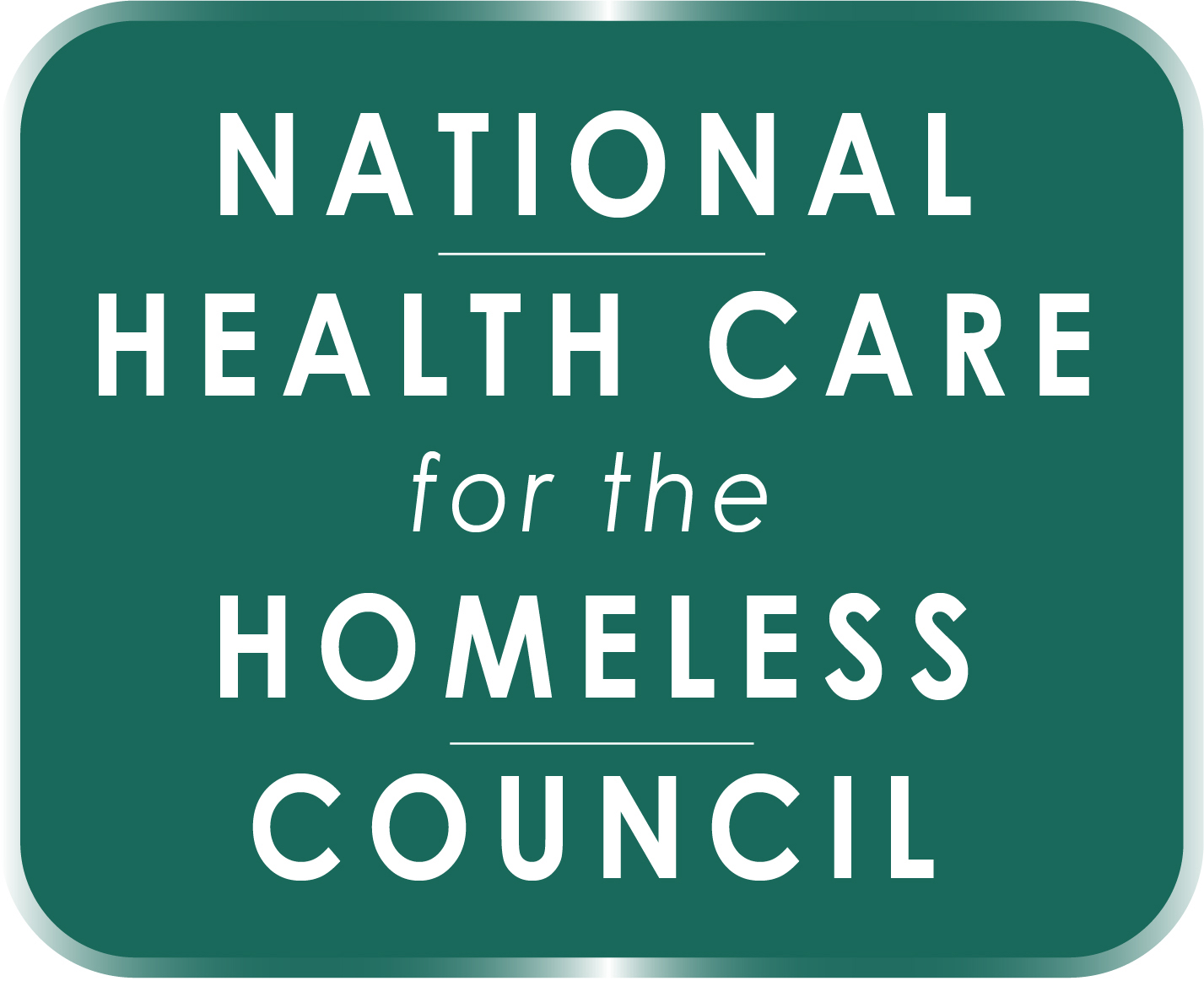 The National Institute for Medical Respite Care is a special initiative of the National Health Care for the Homeless Council.
Slide Title
2
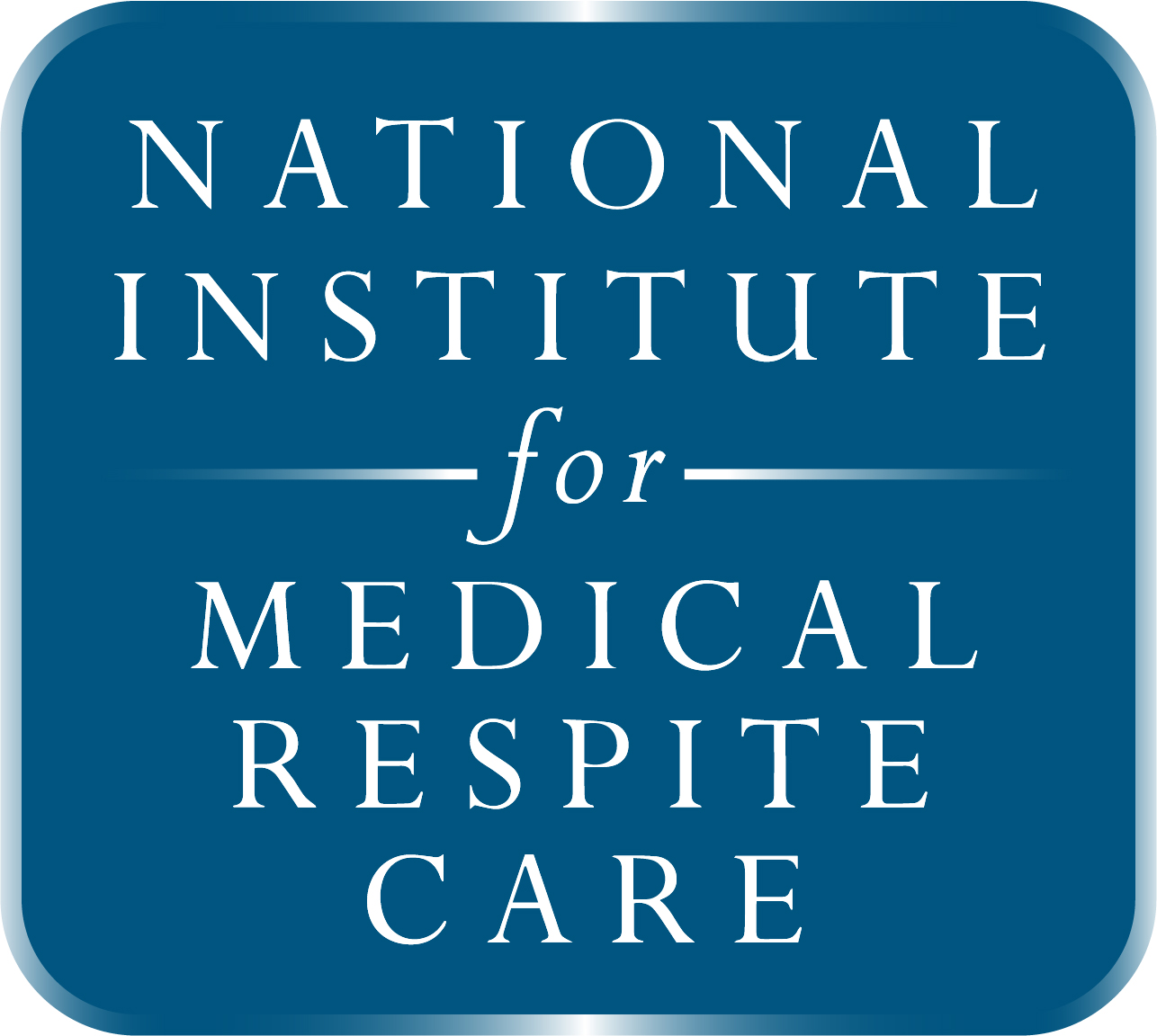 Questions?
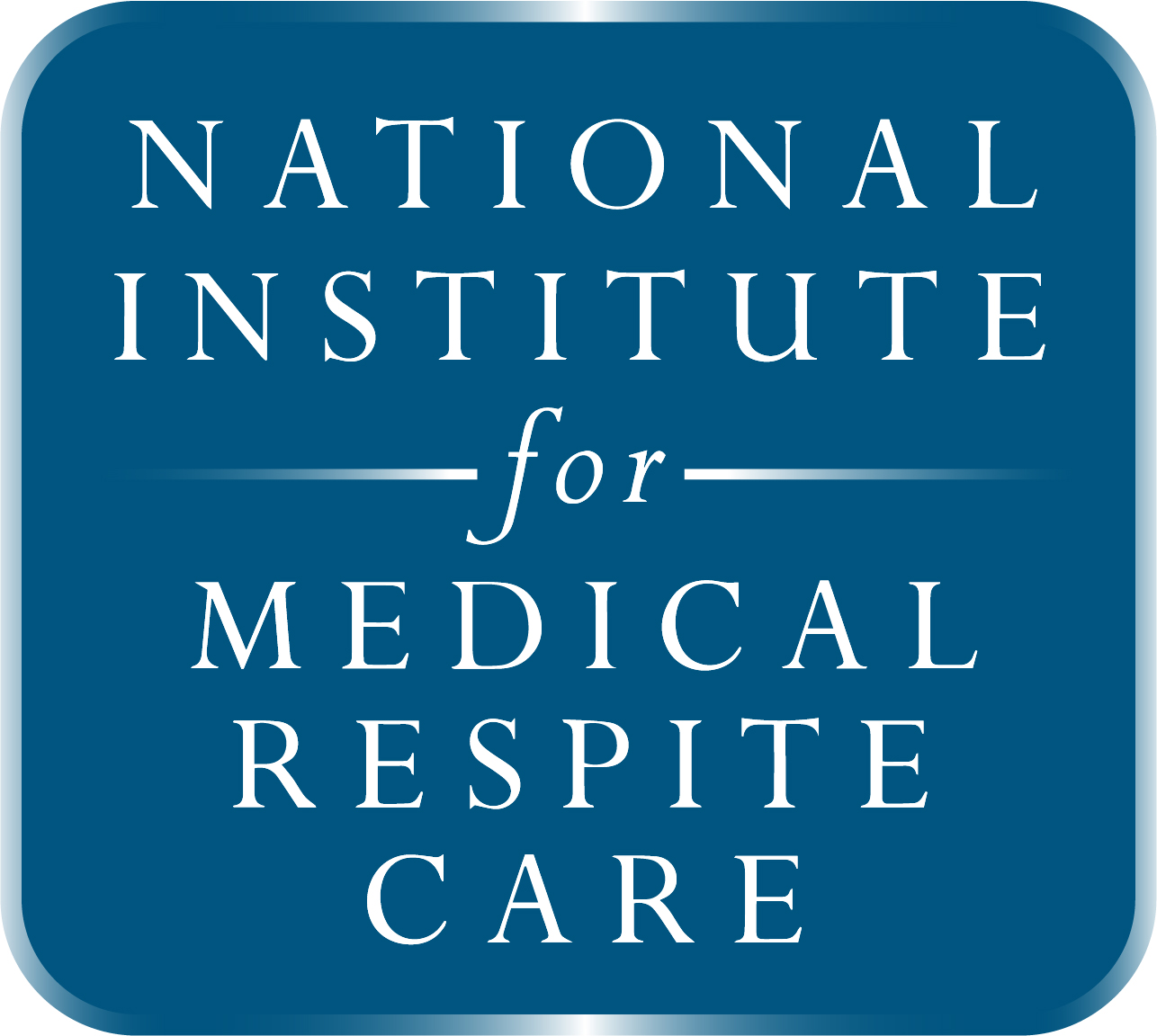 www.nimrc.org
Follow us on social media!
National Health Care for the Homeless Council
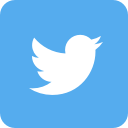 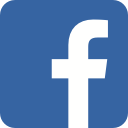 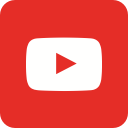 National Institute for Medical Respite Care
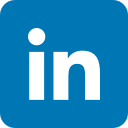 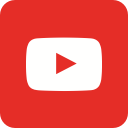 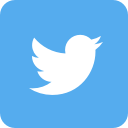 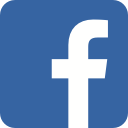 Copyright © 2021 National Health Care for the Homeless Council, Inc.